CadenA4
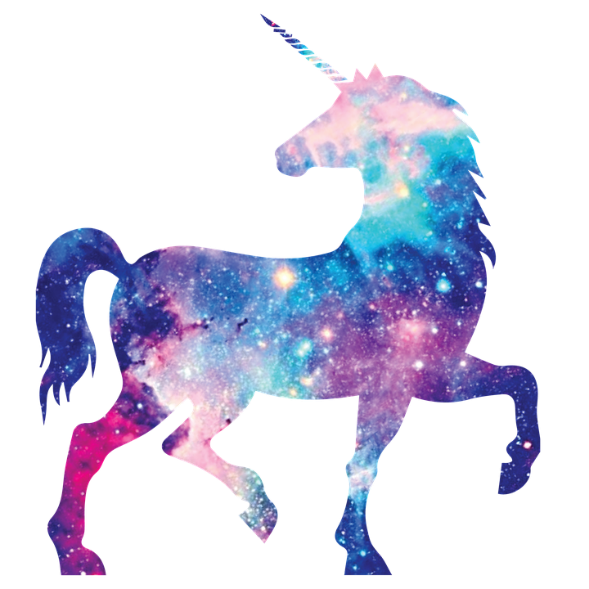 The blue fluffy unicorn
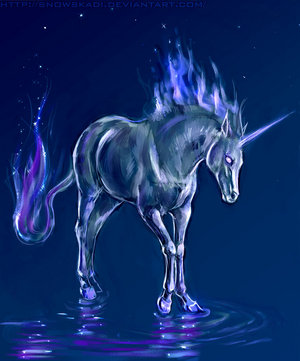 Ones upon a time
an evil unicorn came to town.
What do you do

Run at it
fart
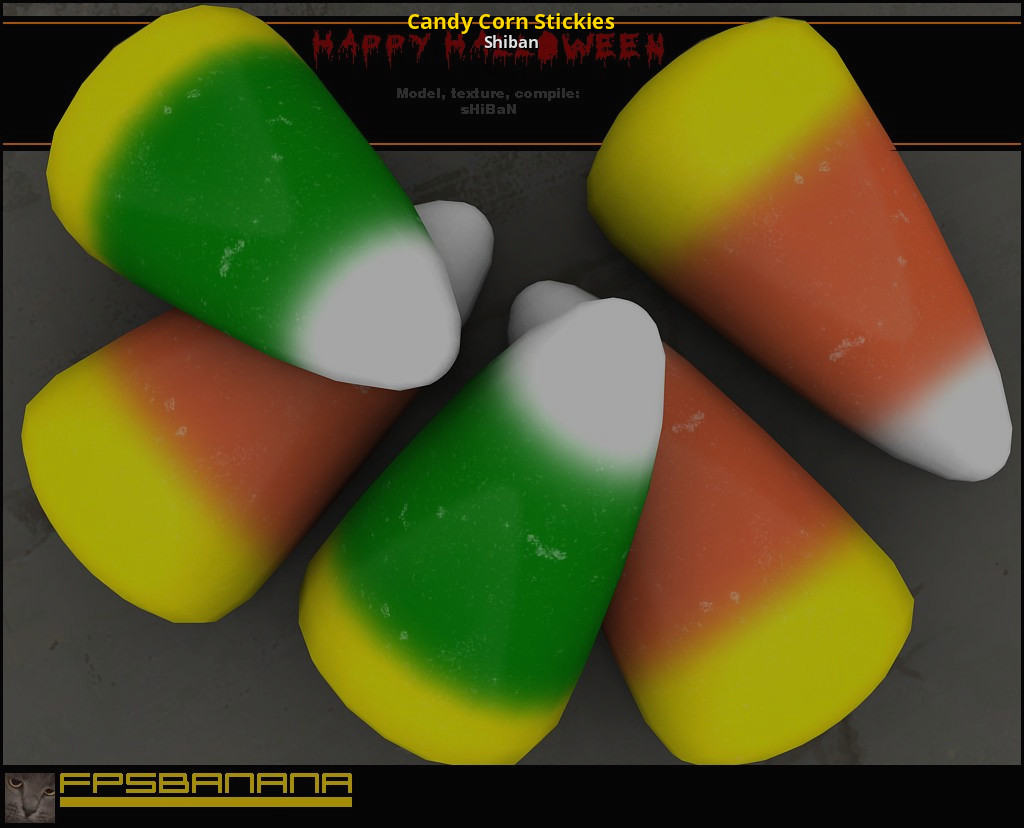 run at it
You chose run at it
You run at it and it turns you in to a candy- 
Corn`s
fart
You tamed it every one is saved
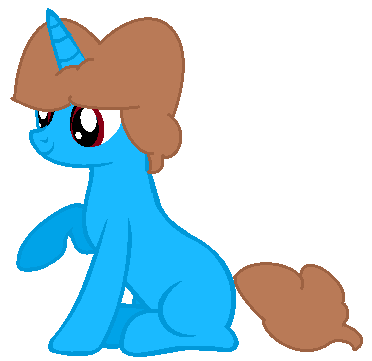 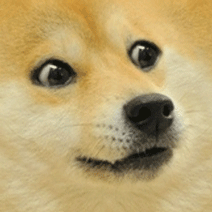